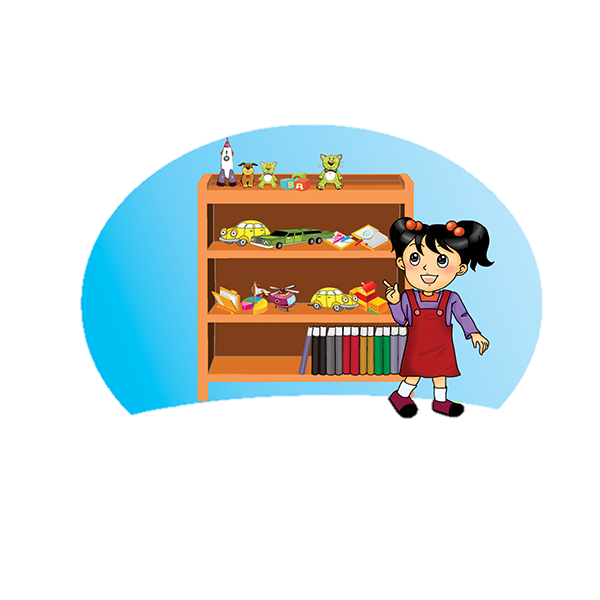 Thứ tư ngày 14 tháng 12 năm 2022
Hoạt động trải nghiệm:
CHỦ ĐỀ
TUẦN 15
Giữ gìn nhà cửa ngăn nắp, sạch sẽ
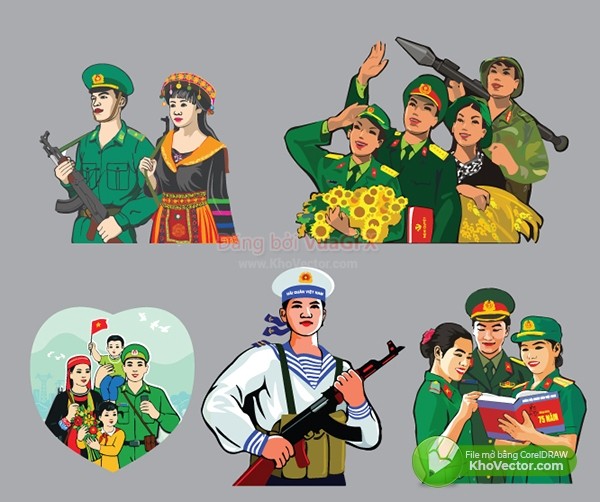 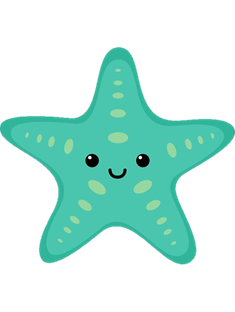 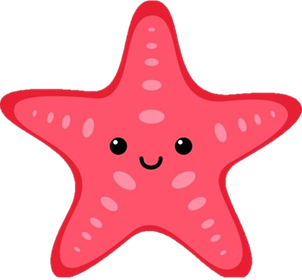 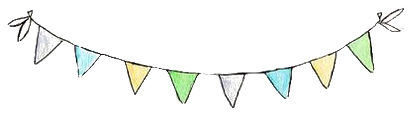 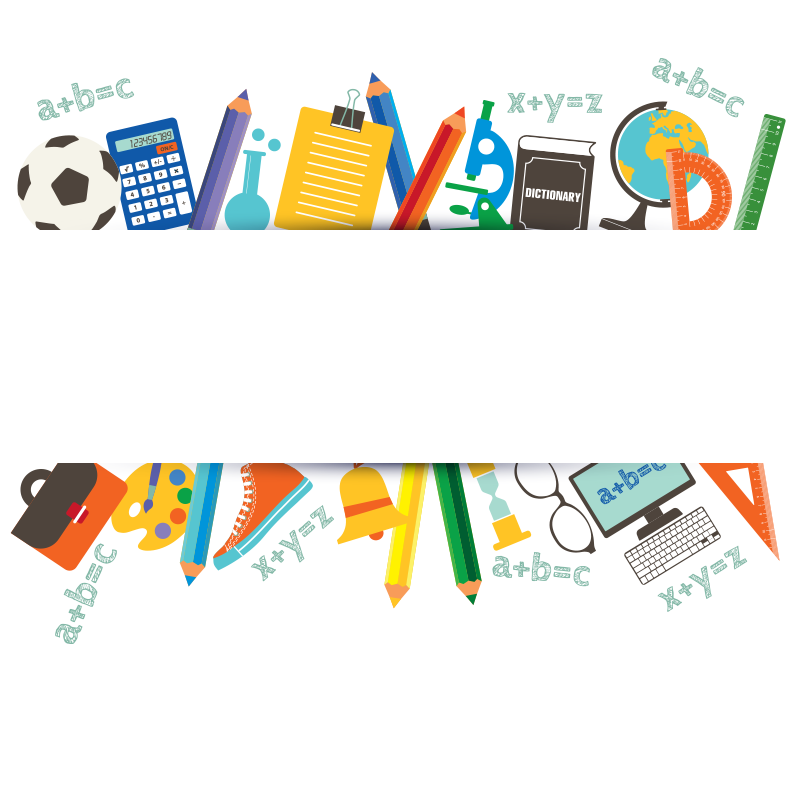 KHỞI ĐỘNG
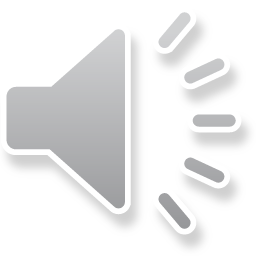 Sinh hoạt chủ đề:
Nhà là tổ ấm
1.Đọc bài thơ Tổ ấm
- Vừa đọc vừa thực hiện động tác minh họa cho những công việc em có thể làm để chăm sóc tổ ấm.
1.Đọc bài thơ Tổ ấm
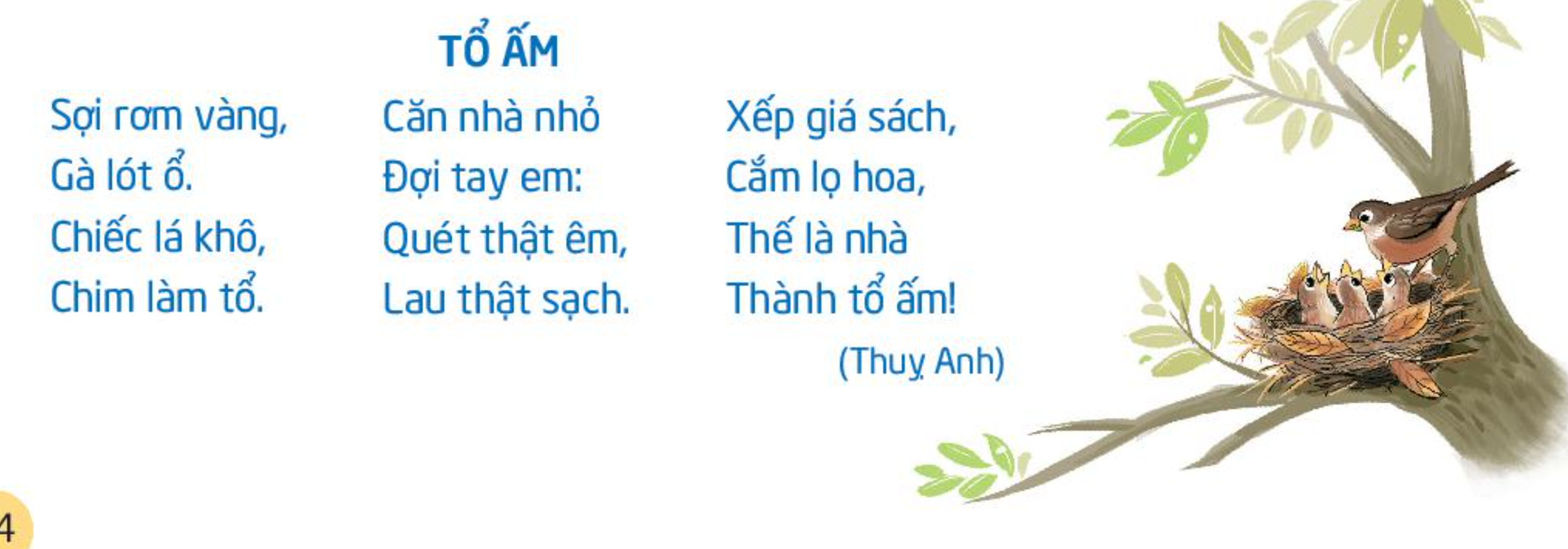 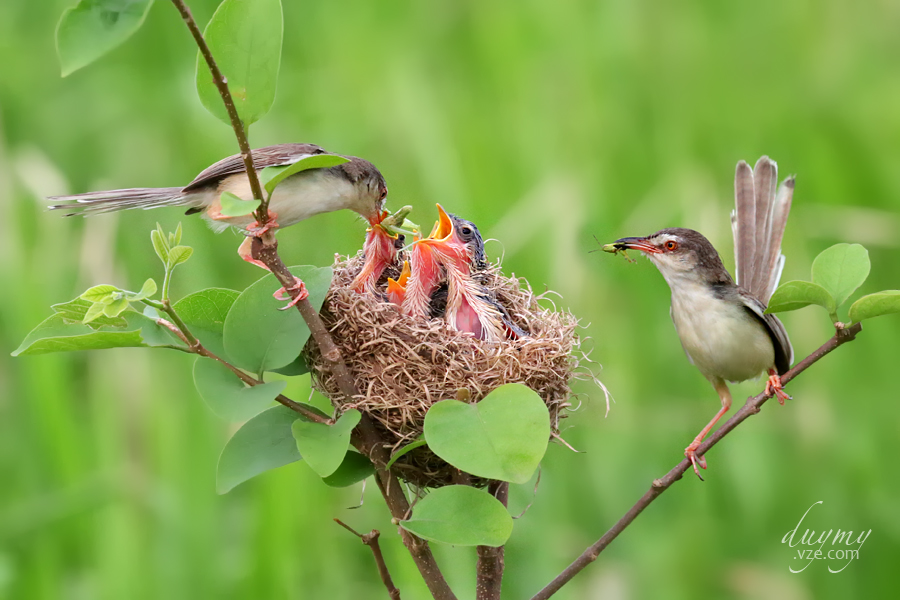 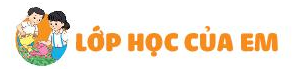 Đọc bài thơ Tổ ấm
Vừa đọc vừa thực hiện động tác minh họa cho những công việc em có thể làm để chăm sóc tổ ấm.
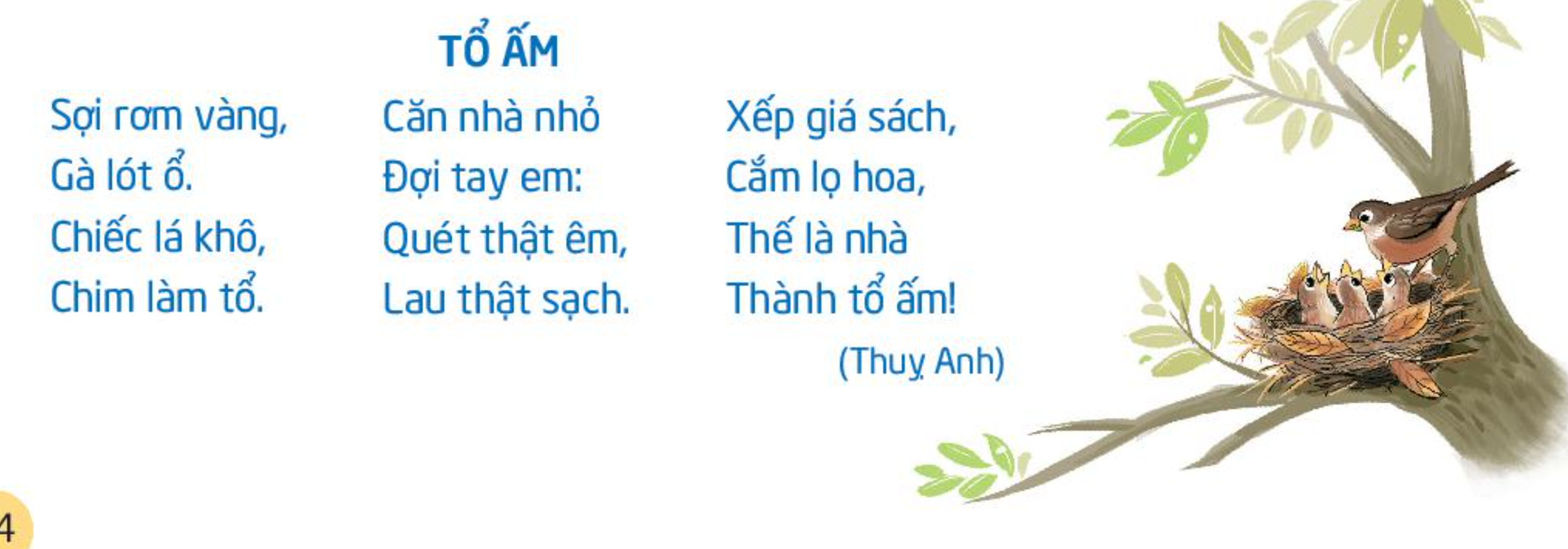 Những công việc em có thể làm để chăm sóc “Tổ ấm” là: quét nhà, lau nhà, xếp giá sách, cắm hoa,…………..
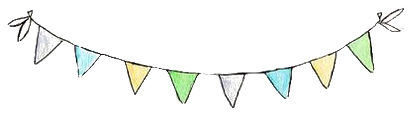 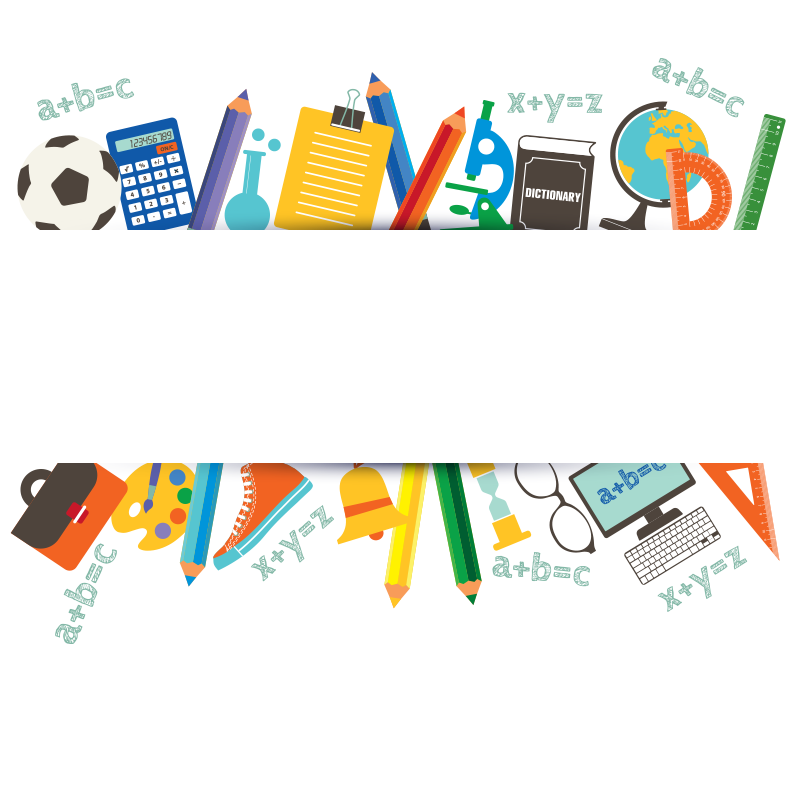 KHÁM PHÁ
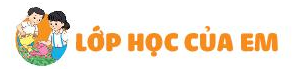 Chơi trò chơi
 Chăm sóc tổ ấm
Ngôi nhà là tổ ấm, chúng ta cần chăm sóc mỗi ngày để ngôi nhà thêm đẹp và sạch sẽ.
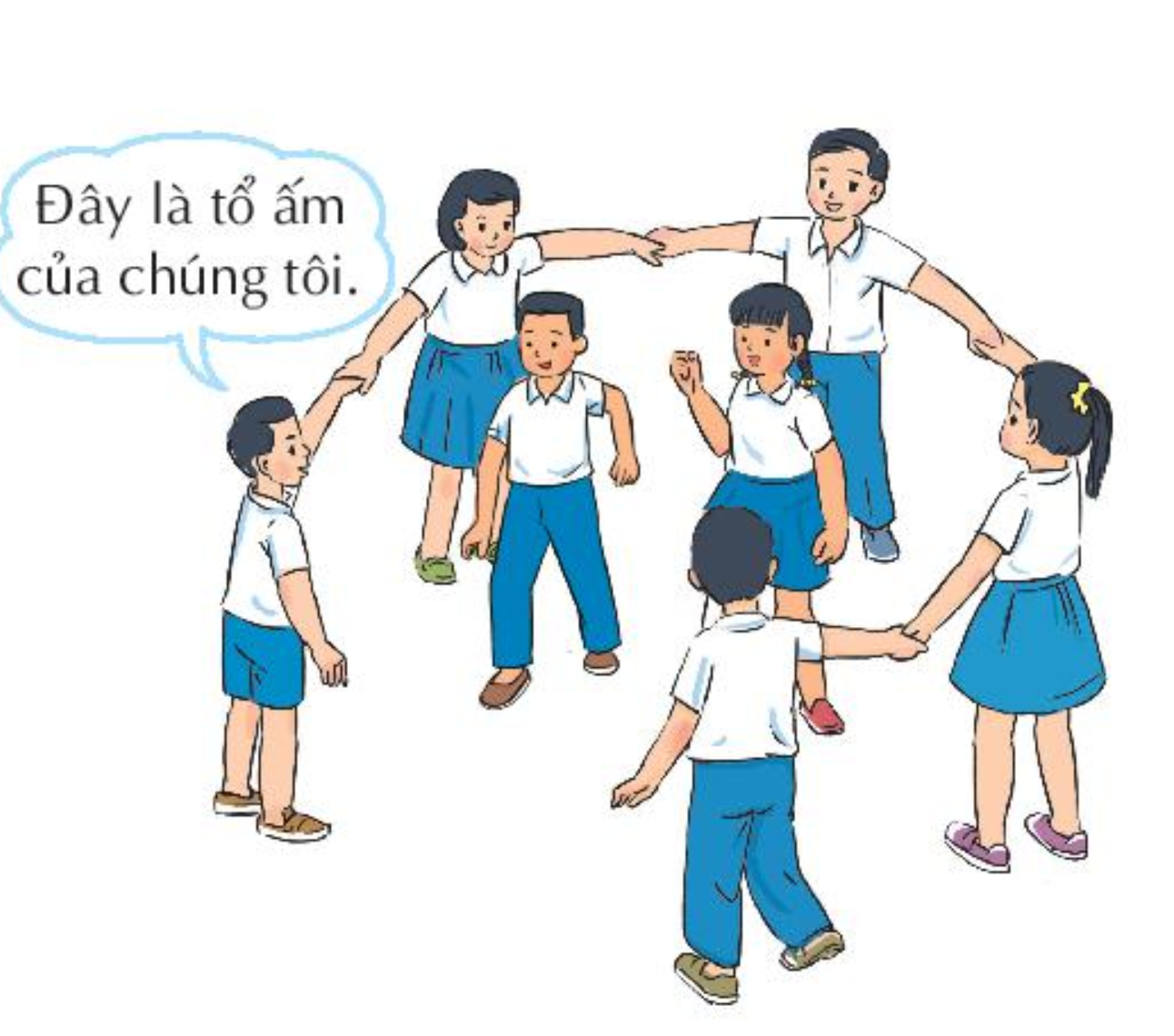 Sắm vai một thành viên trong gia đình để giới thiệu về ngôi nhà.
Các thành viên khác dùng động tác cơ thể để thể hiện việc làm giúp ngôi nhà sạch đẹp. 
Các bạn nhóm khác đoán xem đó là việc gì.
Mở rộng
tổng kết theo chủ đề
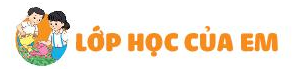 Chia sẻ về điều em thích nhất ở ngôi nhà của mình
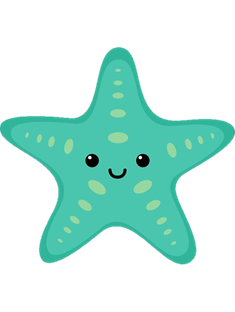 Em hãy tưởng tượng về góc yêu thích của em trong nhà và trả lời các câu hỏi :
+ Em đang tưởng tượng đến góc nào? 
+ Góc đó có gì mà em thích?
+ Khi ở đó, em cảm thấy như thế nào?
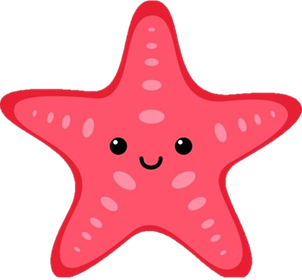 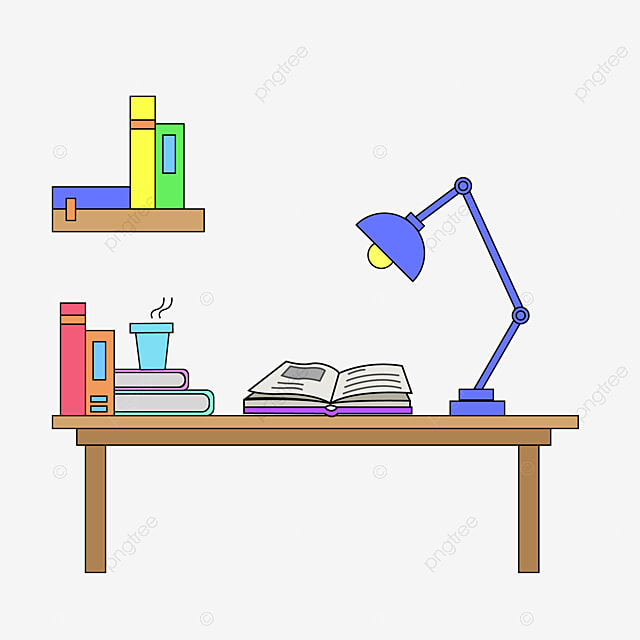 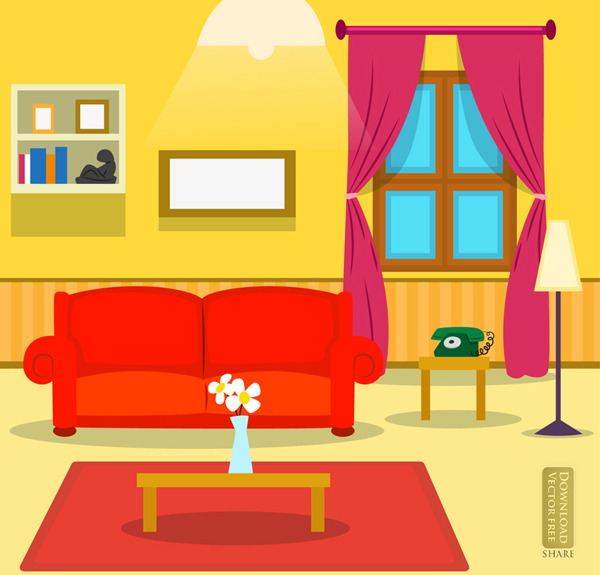 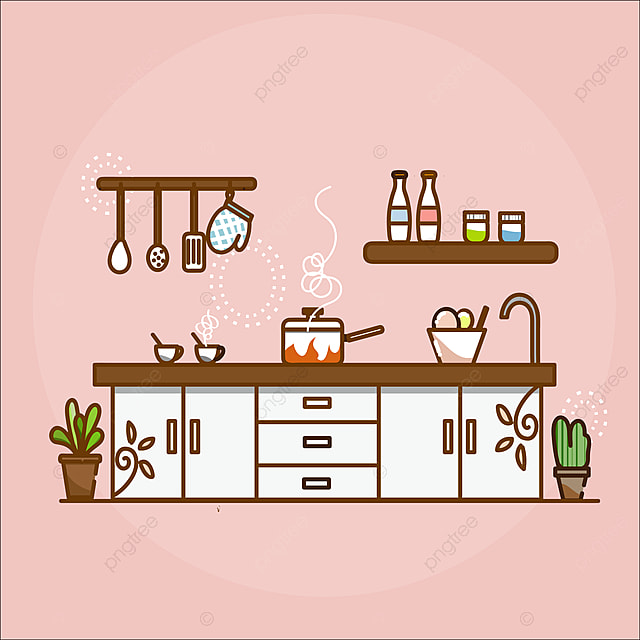 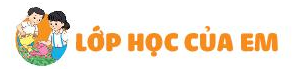 Chia sẻ về điều em thích nhất ở ngôi nhà của mình
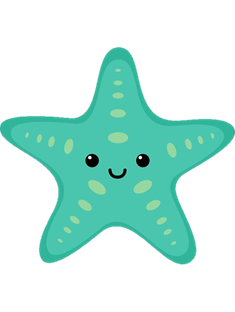 Chăm sóc nhà cửa, giữ nhà cửa sạch đẹp, ngôi nhà sẽ trở thành “tổ ấm”, nơi có các góc nhỏ khiến chúng ta thấy dễ chịu, êm ái.
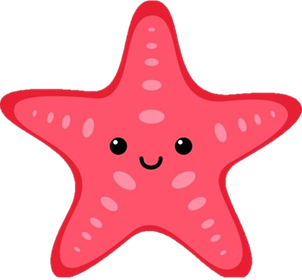 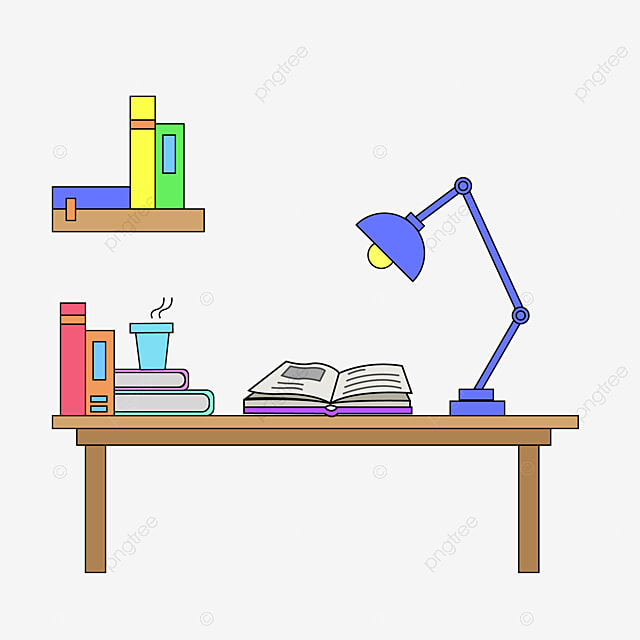 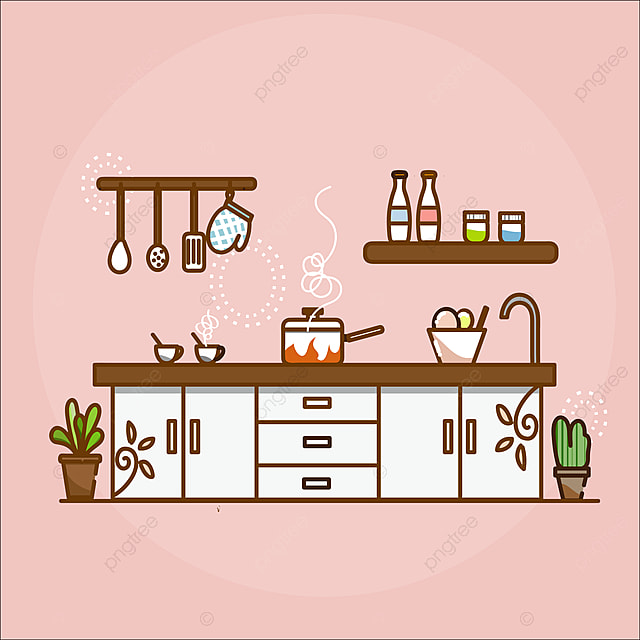 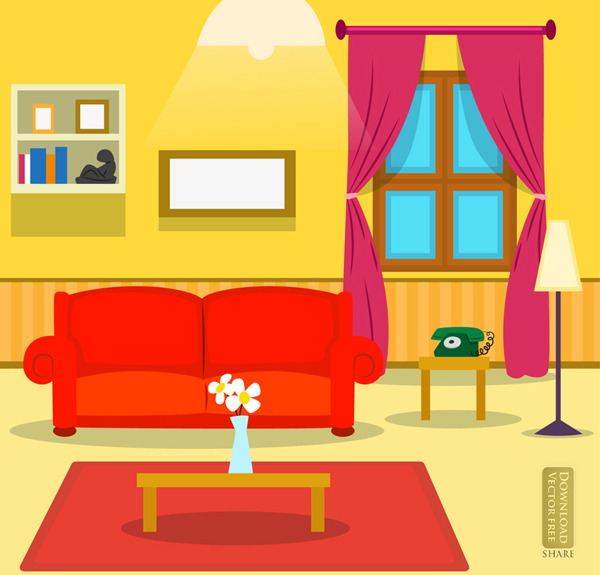 CAM KẾT HÀNH ĐỘNG
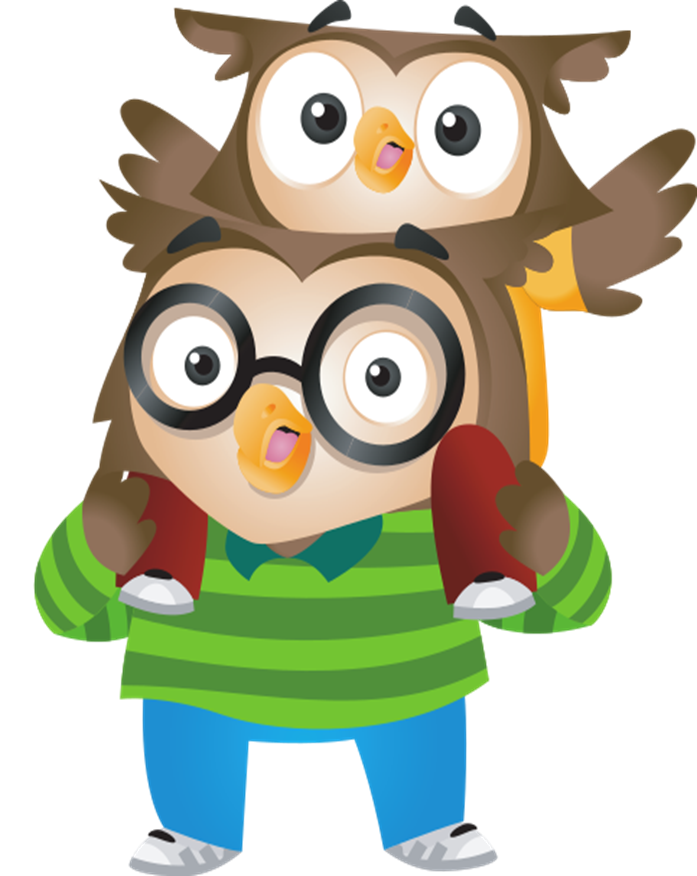 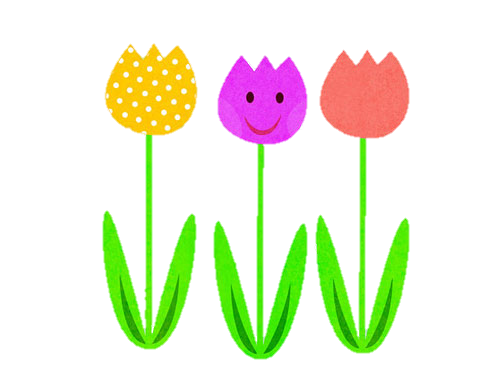 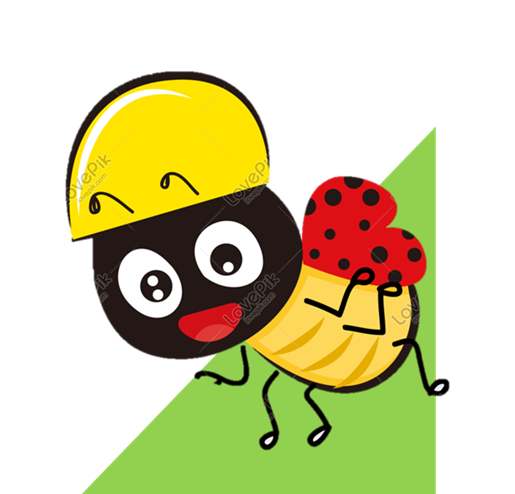 Em đã làm những việc gì  
cùng người thân để 
Chăm sóc tổ ấm của mình? 

Khi làm được những việc ấy em cảm thấy như thế nào?
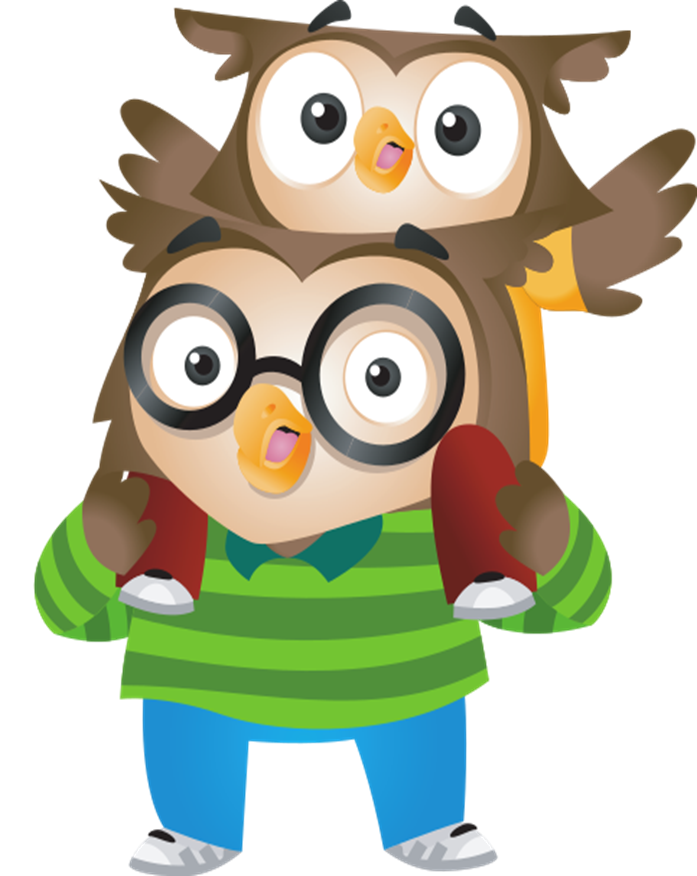 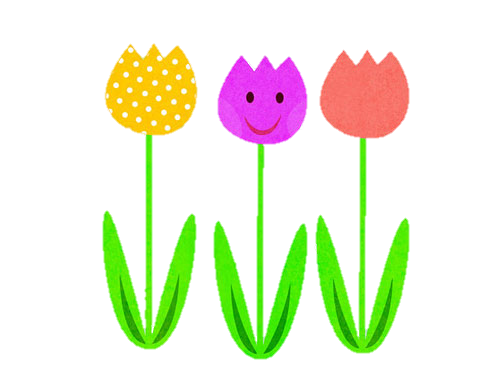 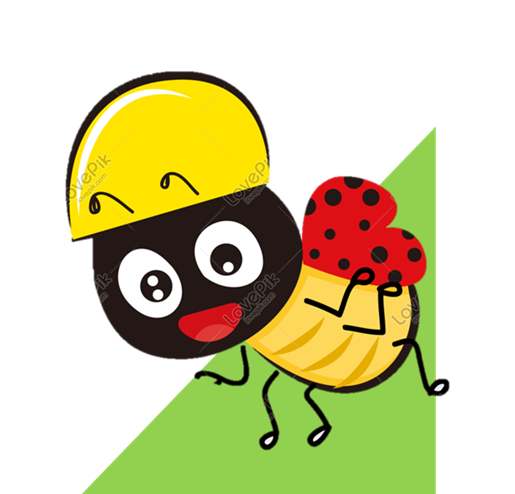 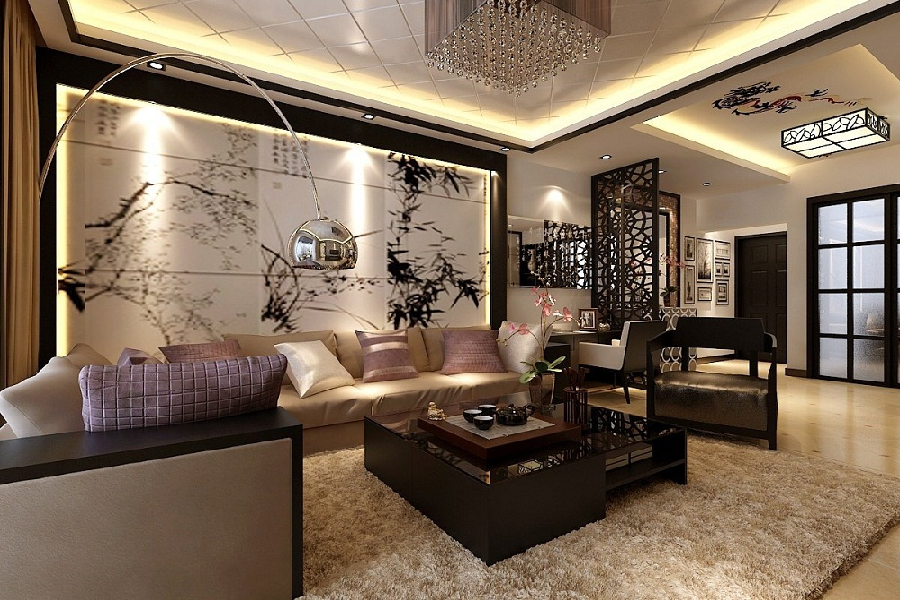 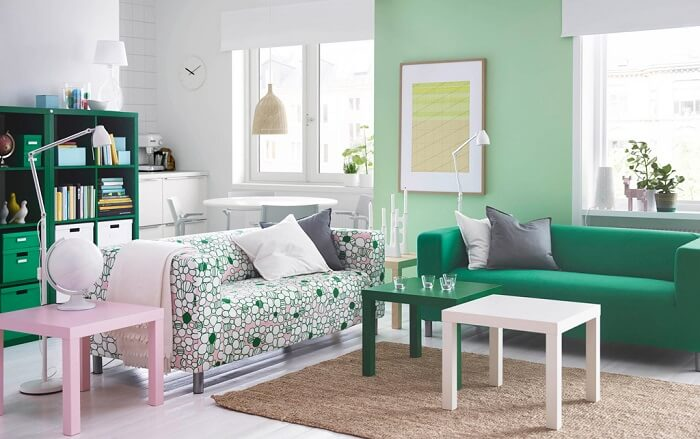 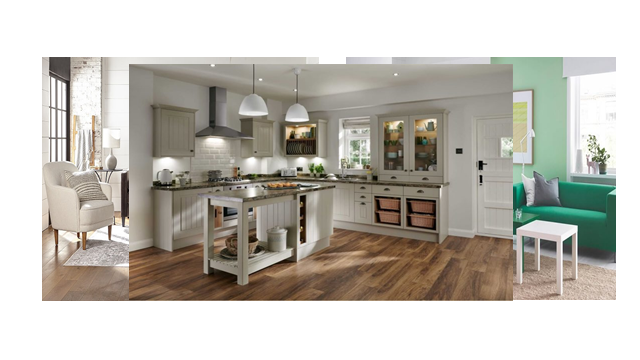 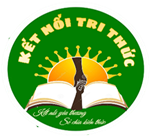 LỚP HỌC LÀ NGÔI NHÀ THỨ HAI CỦATA. VẬY ĐỂ LỚP HỌC THỰC SỰ TRỞ THÀNH MỘT TỔ ẤM CHÚNG TA CẦN PHẢI LÀM GÌ?
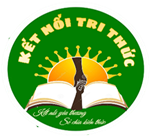 TIẾT 3
SINH HOẠT LỚP
EM chăm sóc nhà cửa
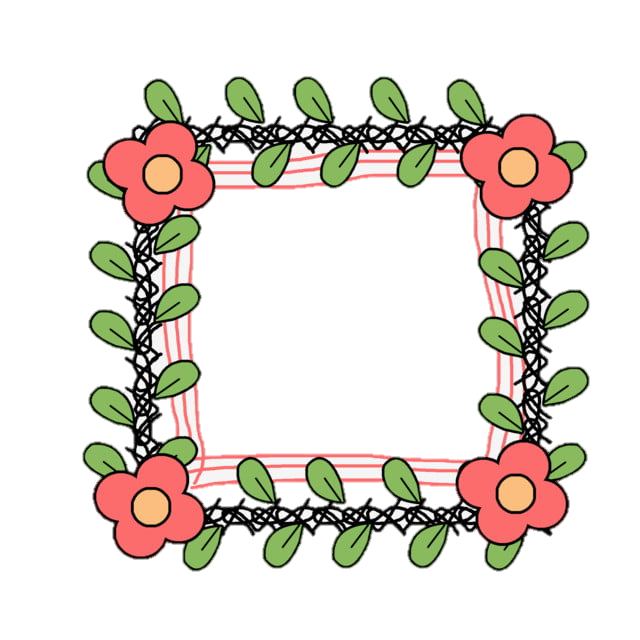 TỔNG KẾT TUẦN
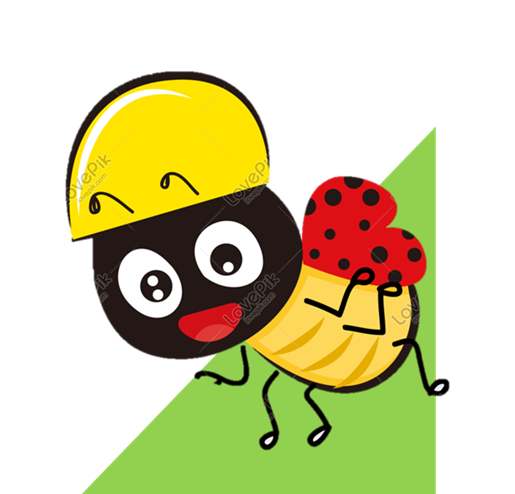 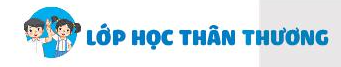 EM CHĂM SÓC NHÀ CỬA
1. HOẠT ĐỘNG TỔNG KẾT TUẦN
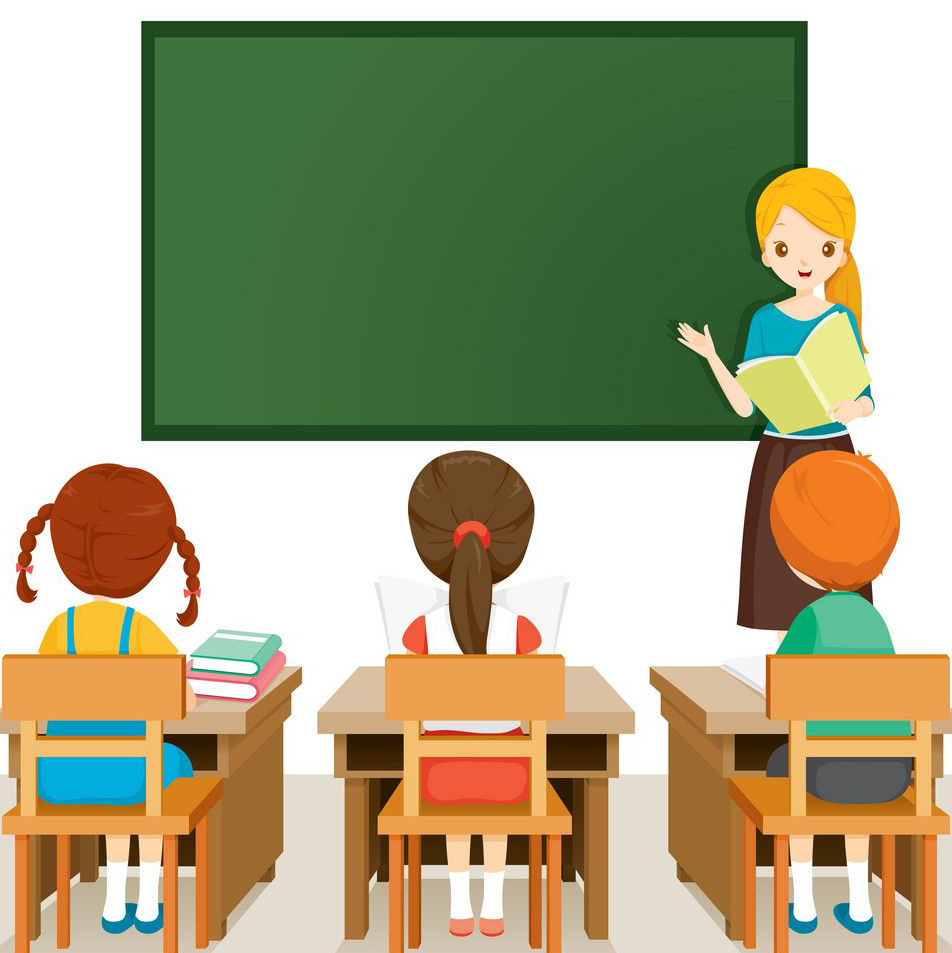 Tổng kết 
tuần
- Tổng kết hoạt động tuần
- Đề ra phương hướng hoạt động tuần tới
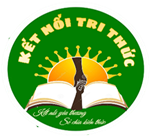 CHIA SẺ THU HOẠCH SAU TRẢI NGHIỆM
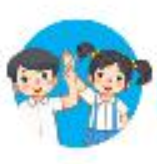 Em chăm sóc nhà cửa
1.Chia sẻ về việc em làm hằng ngày để chăm sóc ngôi nhà của mình.
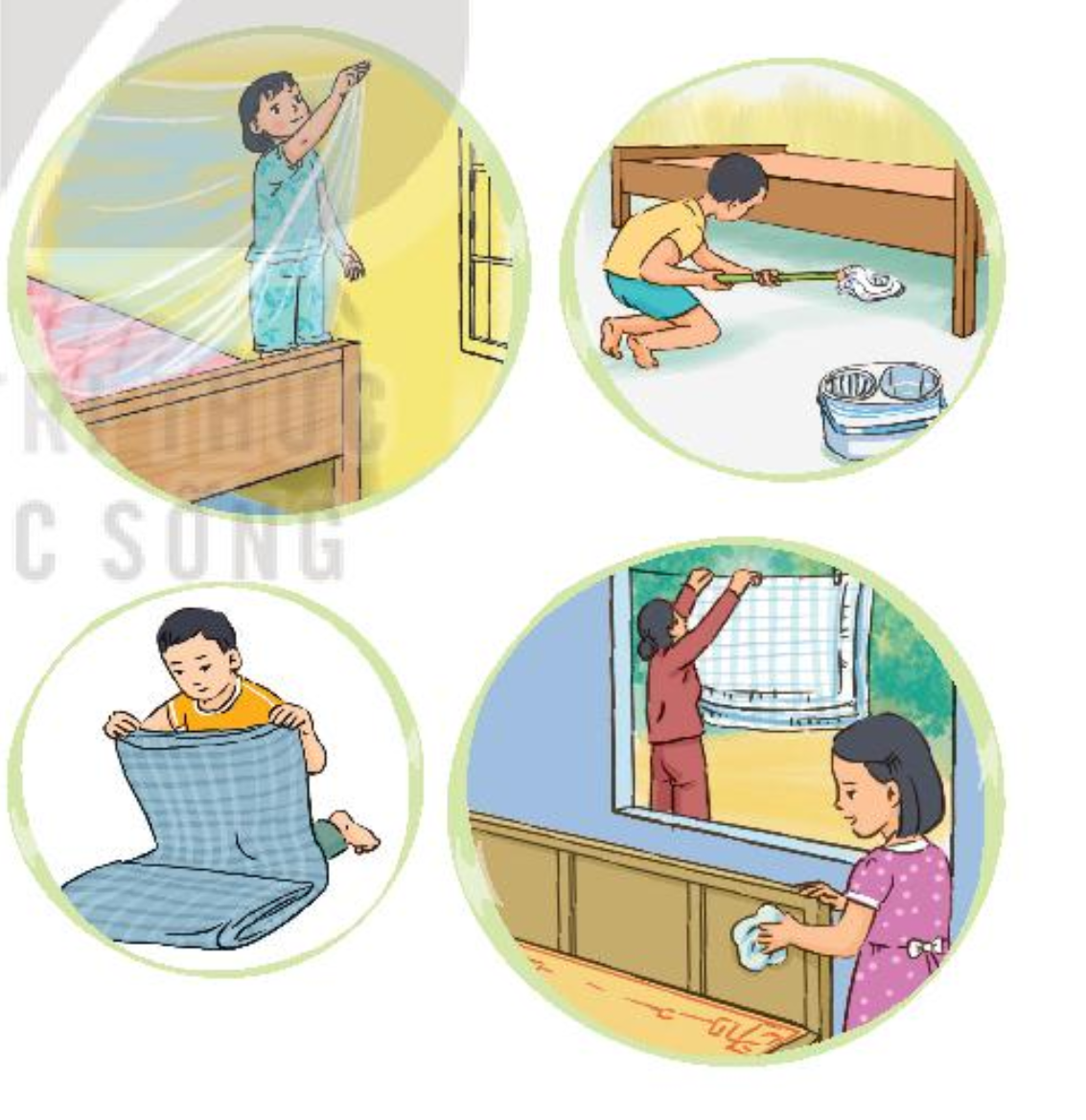 - Kể tên những công việc em đã làm và cách thực hiện.
- Chia sẻ cảm xúc của em khi làm công việc đó.
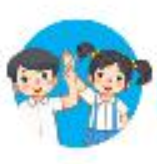 Em chăm sóc nhà cửa
1. Chia sẻ về việc em làm hằng ngày để chăm sóc ngôi nhà của mình.
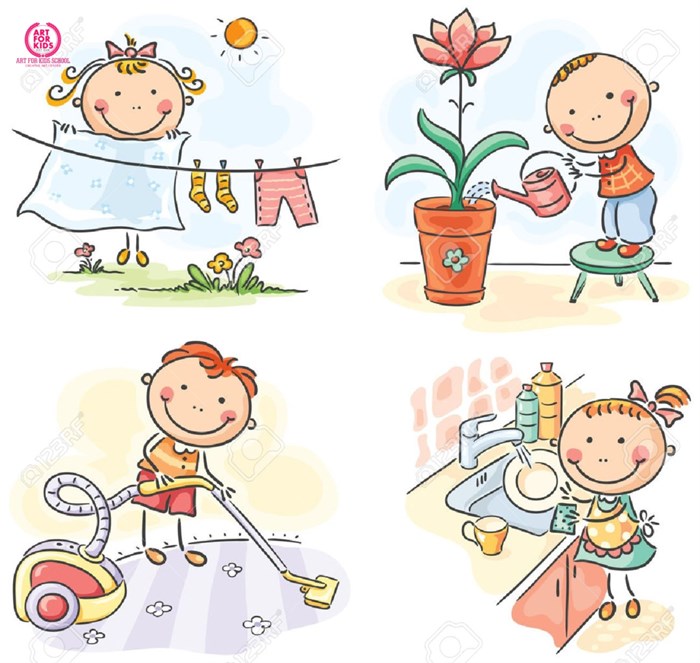 - Những công việc em đã làm:
+ Quét nhà
+ Lau bàn ghế, giường, tủ
+ Phơi quần áo
+ Gấp chăn màn, quần áo
+ Nhổ cỏ ngoài vườn
+....
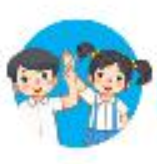 Em chăm sóc nhà cửa
1. Chia sẻ về việc em làm hằng ngày để chăm sóc ngôi nhà của mình.
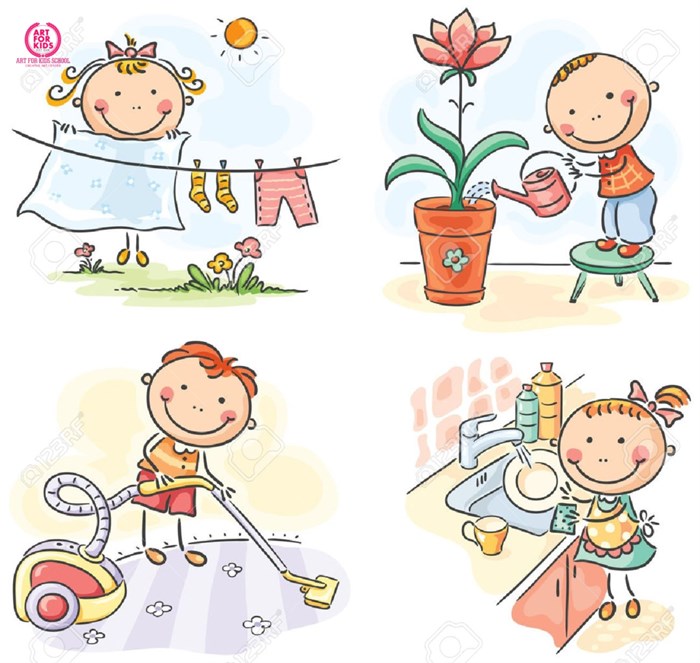 Cảm xúc của em khi làm những công việc đó?
Tuy có mệt một chút nhưng rất vui, hạnh phúc và tự hào vì mình có thể giúp đỡ bố mẹ chăm sóc “Tổ ấm” của gia đình.
HOẠT ĐỘNG NHÓM
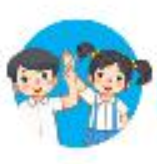 Em chăm sóc nhà cửa
2. Tham gia cuộc thi gấp chăn theo phong cách chú bộ đội.
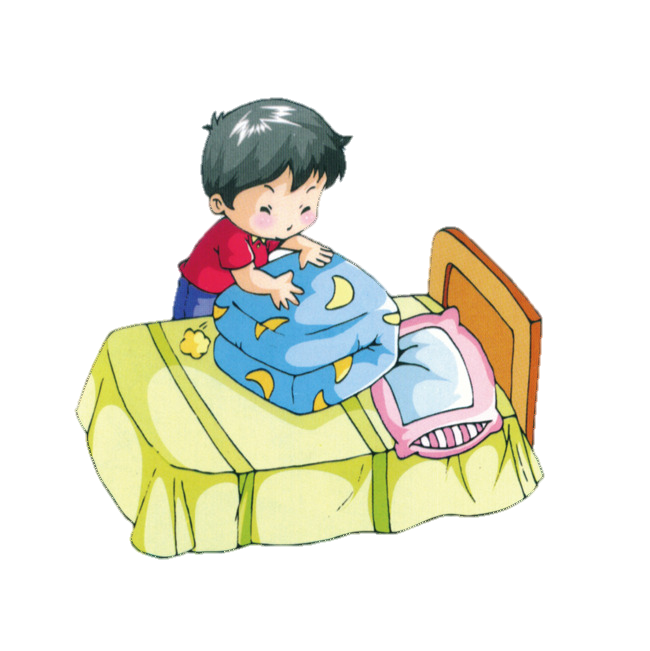 - Luyện tập gấp chăn theo nhóm.
- Mỗi nhóm lựa chọn hai bạn tham gia thi gấp chăn với các nhóm khác.
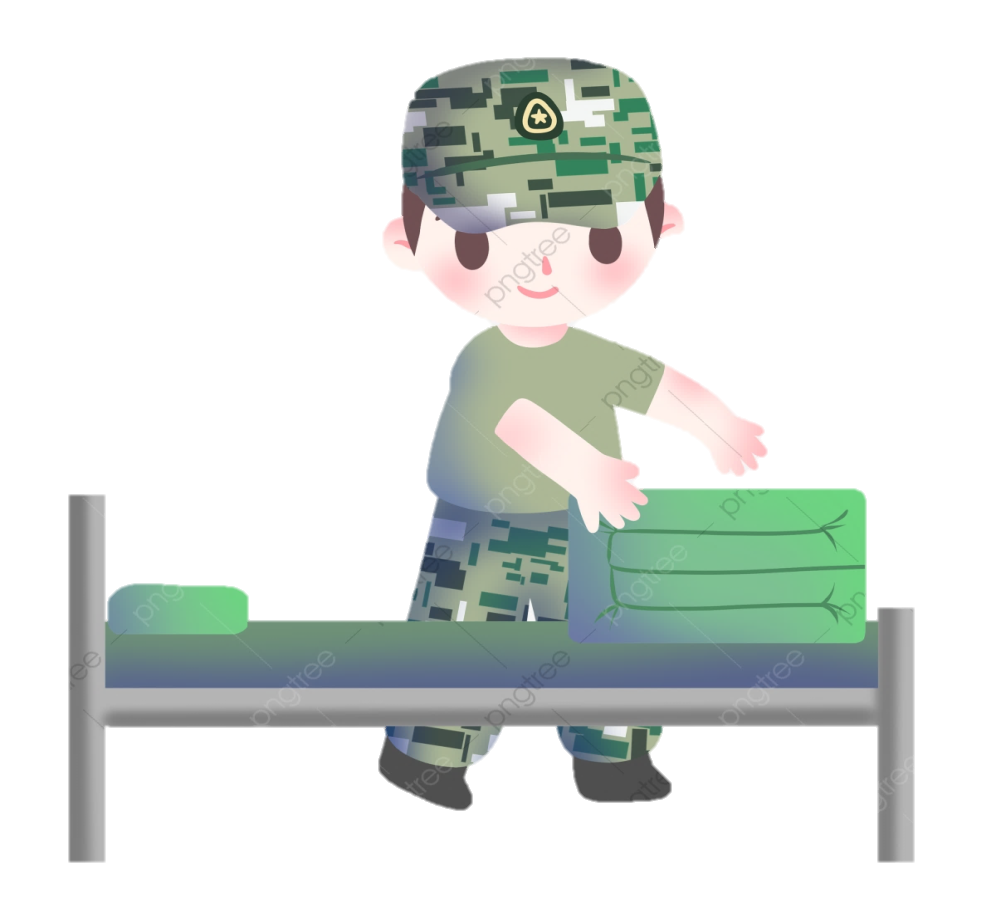 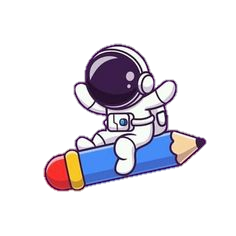 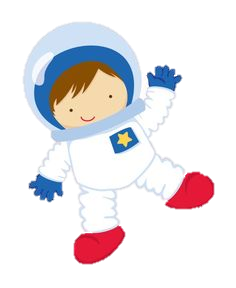 CAM KẾT HÀNH ĐỘNG
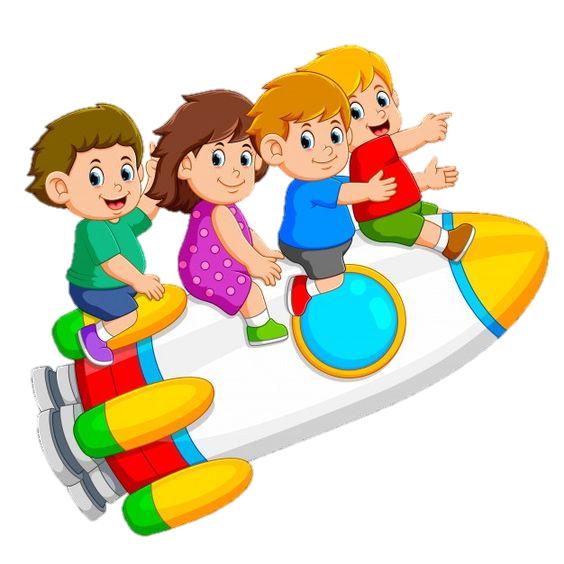 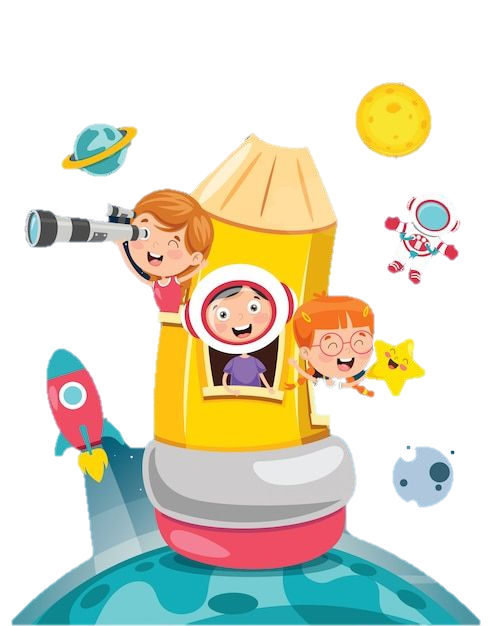 CAM KẾT HÀNH ĐỘNG
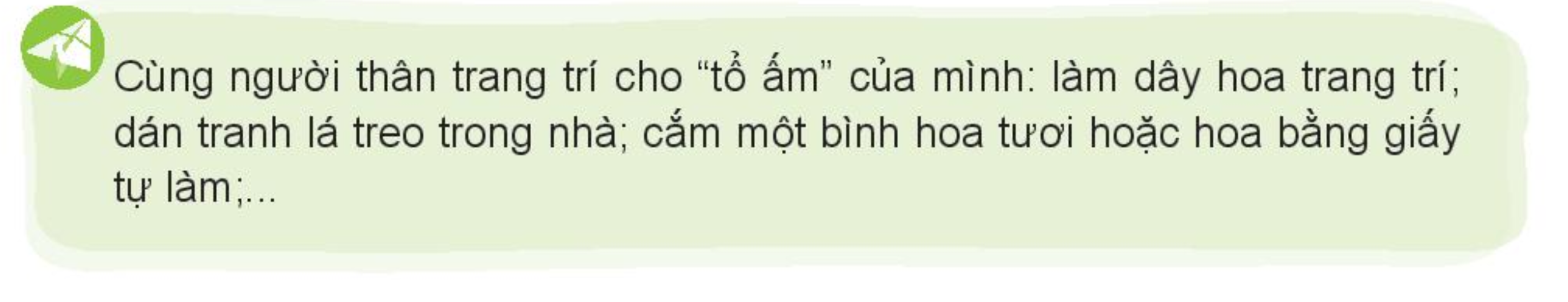 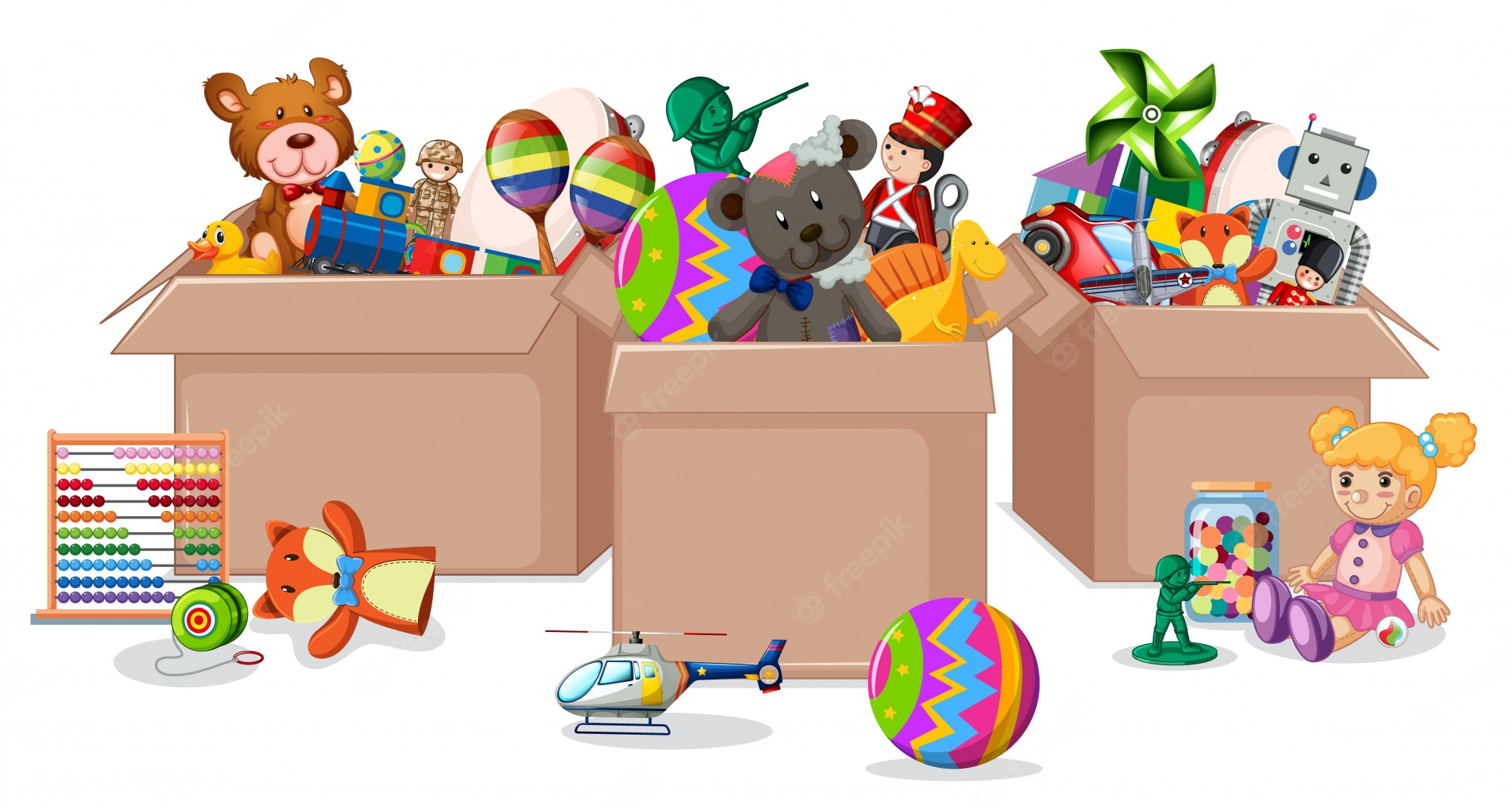 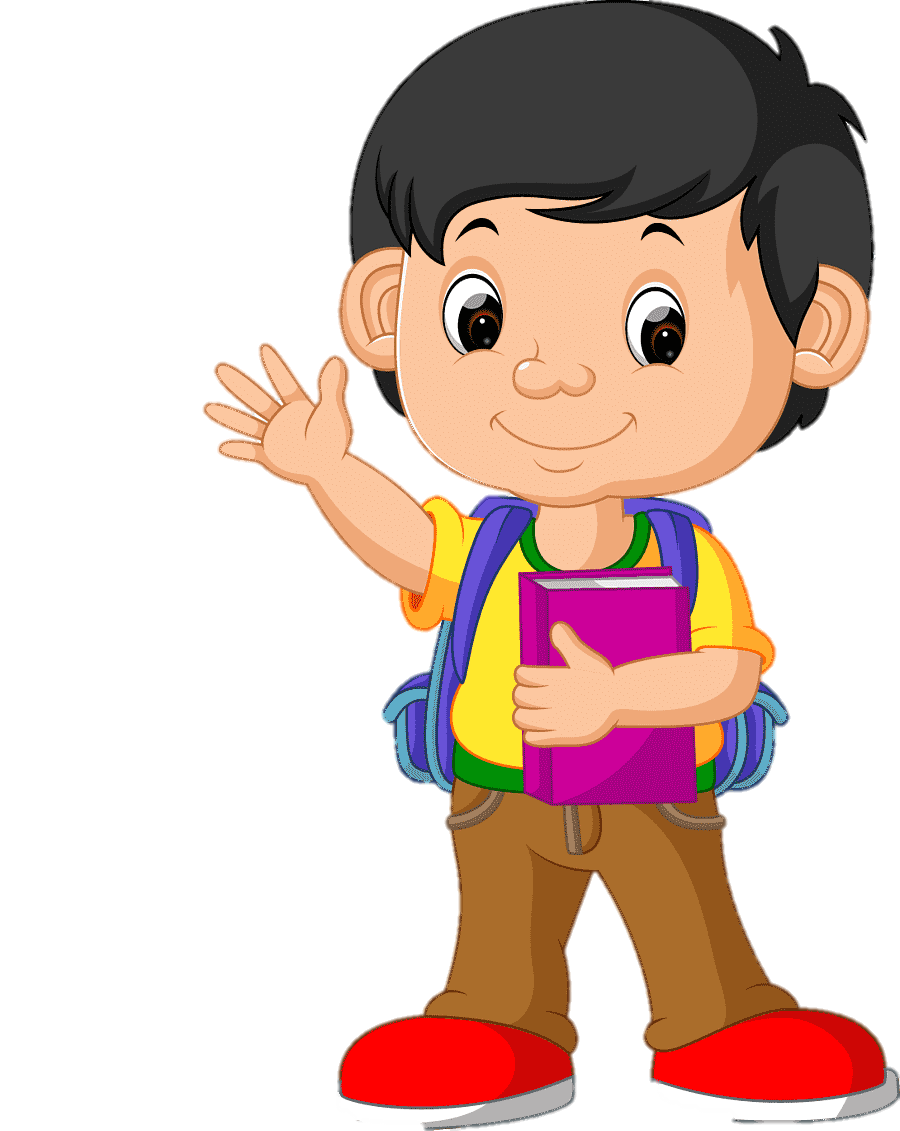 Hẹn gặp lại các em!